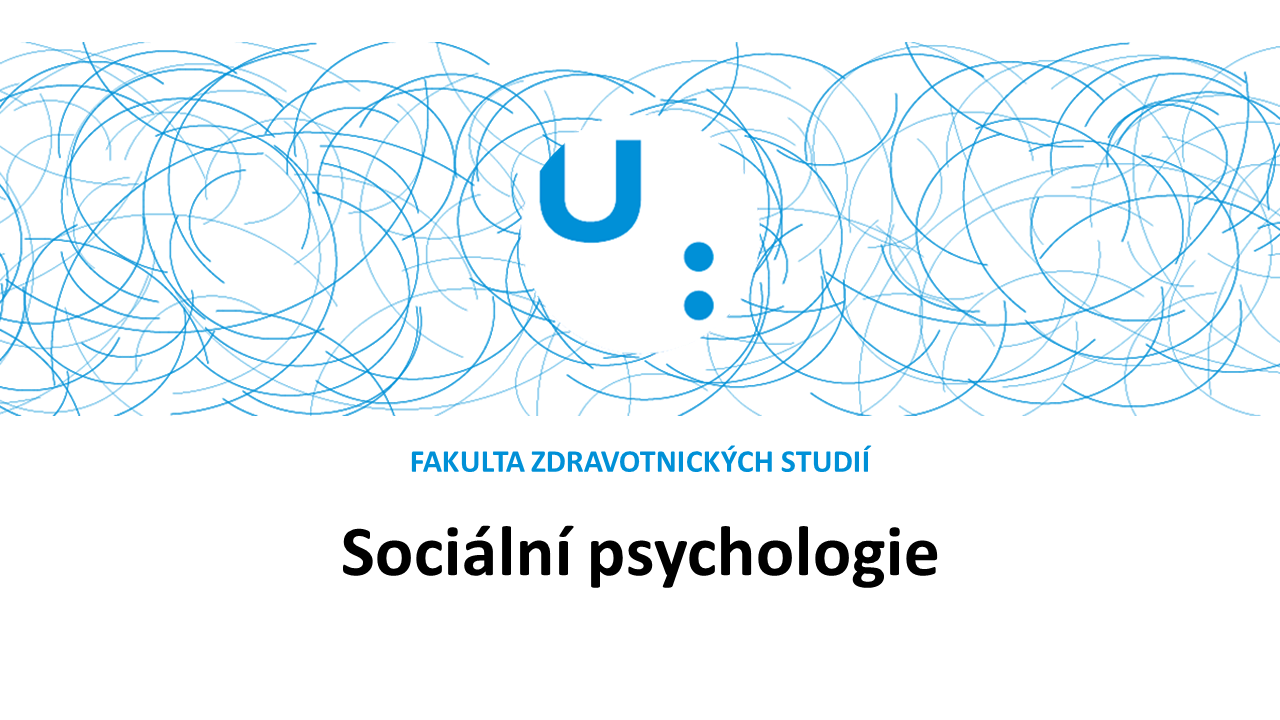 Předmět sociální psychologie
J. Řezáč (1998) rozlišuje tři dimenze objektu zkoumání sociální psychologie:
intrapersonální,
interpersonální,
společenskou. 

Sociální psychologie se zabývá tím, jak lidé vnímají, cítí a přemýšlejí o svém sociálním světě a jak na sebe vzájemně působí a ovlivňují jeden druhého (Atkinson, 2000).
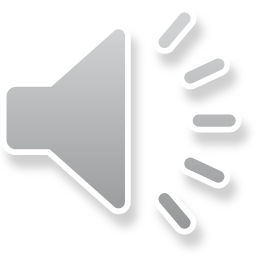 Socializace
Proces začleňování jedince do společnosti.
Vliv sociálního prostředí na vývoj osobnosti jedince.
Jedinec si po celý život osvojuje hodnoty a sociální normy skupiny, v níž žije a působí.

Primární socializace
Sekundární socializace
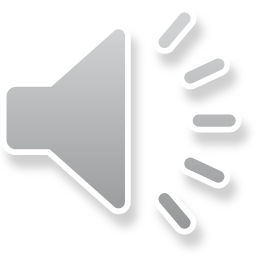 Sociální učení
Socializace se uskutečňuje prostřednictvím sociálního učení:
Sociální posilování
	Žádoucí chování je posíleno (odměněno), chování odporující sociálním normám je trestáno.
Imitace
	Napodobování chování pozorovaného modelu,  které se jeví efektivní a účelné.
Identifikace
	Přebírání způsobů chování modelu, k němuž má jedinec silný citový vztah a s nímž se ztotožňuje.
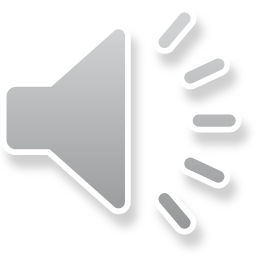 Sociální skupiny
Každý jedinec se v průběhu svého života stává součástí mnoha různých skupin. 
Evolucionistické pojetí, které vychází z učení CH. Darwina, vysvětluje sociální chování živočišných druhů jako výsledek jejich evoluce, během které se potvrdilo, že pro přežití celého druhu je výhodné sdružování do skupin. 
Život člověka probíhá za běžných podmínek zákonitě také ve skupinách. Tato skutečnost vyžaduje, aby byl člověk schopen se do skupinového života zapojit a aktivně se na něm podílet.
Jako sociální skupinu označujeme určitý počet  lidí, kteří jsou navzájem propojeni jak prožitkem vzájemnosti, tak i organizačně - formálním i neformálním uspořádáním svých vztahů (Helus, 2014).
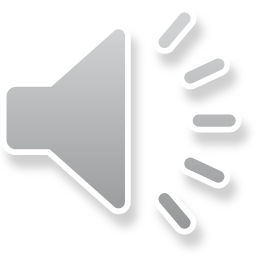 Dělení sociálních skupin
J. Řezáč (1998):
primární a sekundární skupiny
formální a neformální skupiny
členské a referenční (vztažné) skupiny
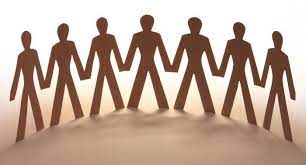 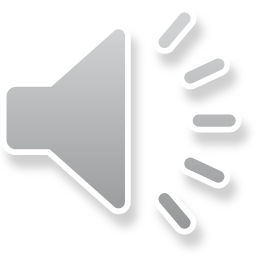 Malá sociální skupina
Nejdůležitější znaky malé sociální skupiny (Helus, 2014): 
uspořádaná sounáležitost členů skupiny,
sdílené hodnoty a cíle,
skupinová identita,
soudržnost (koheze) skupiny.
Malé skupiny umožňují jedinci uspokojování jeho sociálních potřeb, poskytují srovnávací rámec pro jeho postoje a jednání, utváří jeho pojetí „sociální reality“ a jeho sociálních rolí. Poskytují „sociální zrcadlo“ pro sebepojetí a sebehodnocení jedince.
Z členství ve skupině vyplývá :
Pozice – postavení jedince ve skupině
Role – chování příslušné pro danou pozici
Status – vliv a moc, ovlivňování skupiny
Prestiž – respekt k držiteli pozice
Obliba – sympatie k členu skupiny
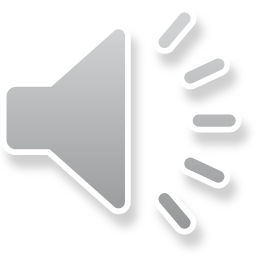 Pozice ve skupině
Pozice ve skupině z hlediska tradičního pojetí skupinové dynamiky dle R. Schindlera (1957):
Alfa - neformální vůdce skupiny
nejaktivnější člen, imponující a akceptovaný většinou  
Beta - expert
má specifické schopnosti, předpoklady 
Gama - většina členů skupiny
spíše pasivní a přizpůsobiví
Omega - outsider 
okrajová pozice, ve skupině bývá spíše neoblíben 
P –„obětní beránek“
obvykle symbolický představitel nepřátelské skupiny
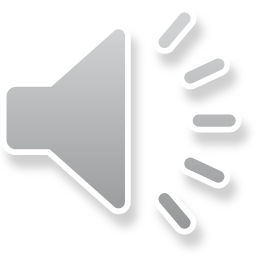 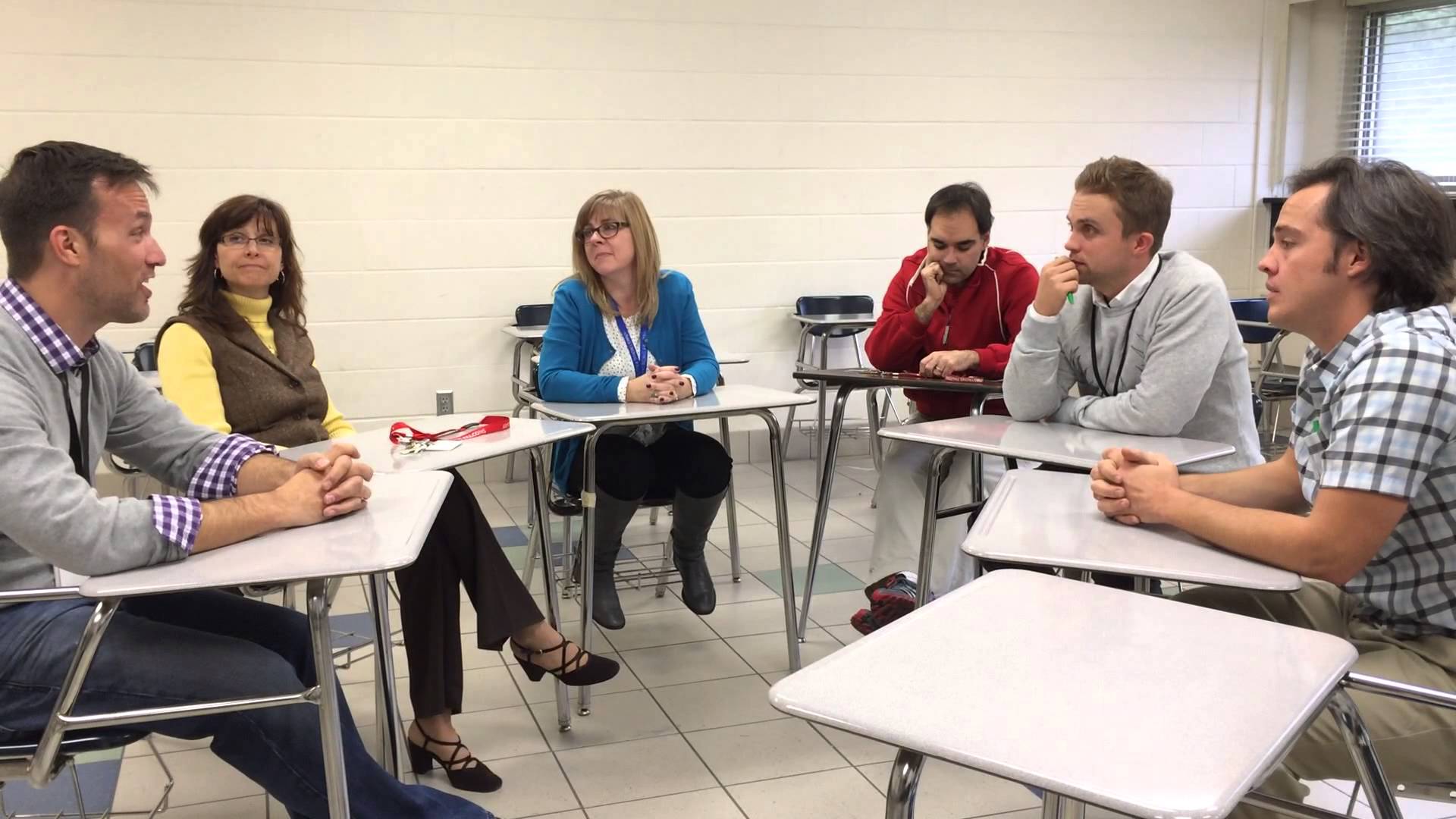 Skupinová dynamika
Vše, co se odehrává ve skupině:
vývoj skupiny
navazování kontaktu, komunikace
konflikty
utváření bližších vztahů, přátelství, dvojic
vznik podskupin
krystalizace rolí
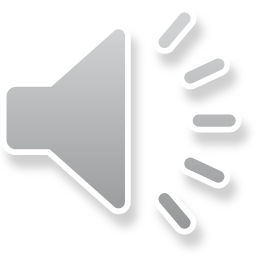 Skupinové role
Polský psycholog Z. Zaborowski (1965) vymezil podle analýzy interakce a komunikace v tréninkové skupině interakční vzorce chování:
iniciátor
kontinuátor  
poskytující informace 
požadující informace
navigátor  
motivující 
harmonizátor
blokující 
vyžadující ocenění 
unikající
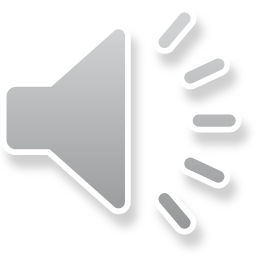 Vlastnosti sociálních skupinMalou sociální skupinu lze charakterizovat jejími vlastnostmi (Řezáč, 1998):
stabilita
integrace
koheze (soudržnost)
atraktivnost
stálost
autonomie
propustnost
homogenita - heterogenita
zaměřenost
hodnotová orientace
míra kontroly
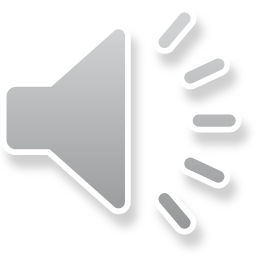 Řízení a vedení skupiny
Jedinec, který je úspěšný v roli vůdce, dokáže:
harmonizovat mezilidské vztahy,
vytvářet příznivé klima ve skupině,
koordinovat činnosti a aktivity.

Styl řízení skupiny závisí na motivaci jedince k získání vůdcovské role.

Odlišnosti existují mezi rolí neformálního a formálního vůdce.
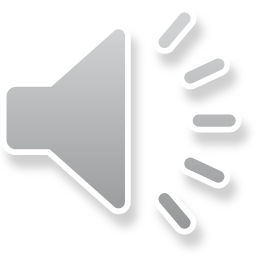 Vliv sociální skupiny na jednotlivce
Experimenty sociální psychologie prokazují, že lidé jsou mnohem více ovlivnitelní skupinovými a situačními vlivy, než předpokládají. 

Základní atribuční chyba
Lidé se obvykle domnívají, že jsou odolní vůči skupinovým vlivům. 
Přeceňují své schopnosti a podceňují situační vlivy.

Na chování jedince ve skupině např. působí:
konformita 
poslušnost vůči autoritě
sociální facilitace
sociální inhibice
sociální zahálení
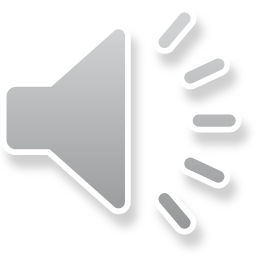 Výzkum konformity
M. Sherif, 1935: Autokinetický efekt




			
			S. Asch, 1951: Která úsečka je stejně dlouhá jako X ?
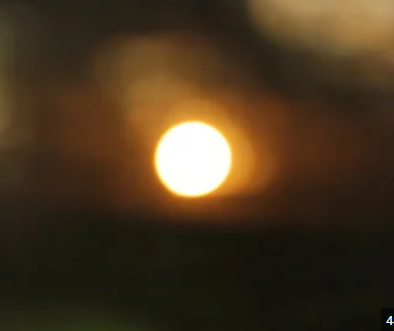 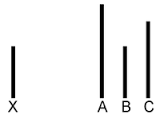 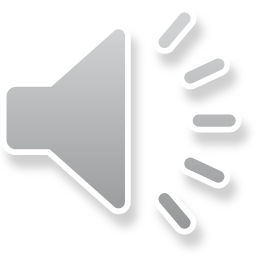 Co vede ke konformitě?
KONFORMITA = jedinec má odlišný názor než skupina, ale přizpůsobí se. 

Nejčastější důvody, proč jedinec projevuje konformitu:
jedinec má snahu předejít konfliktu,
skupina je vnímána jako zdroj zpětné vazby,
neshoda s názorem celé skupiny vede u většiny osob k hledání chyby ve vlastním úsudku,
lidé prožívají pocity úzkosti z odlišnosti,
potřeba být skupinou přijat, být rovnocenným členem.

Varianty konformity:
vyhovění
internalizace
identifikace
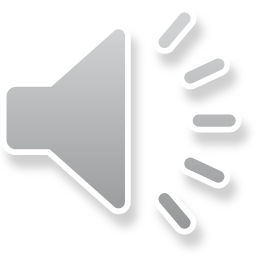 Poslušnost vůči autoritě
Pod tlakem autority dělají lidé věci, kterých by se sami ze své vůle nedopustili.
S. Milgram, 1963: 
Pokusné osoby udělují pod tlakem autority druhému člověku elektrošoky.
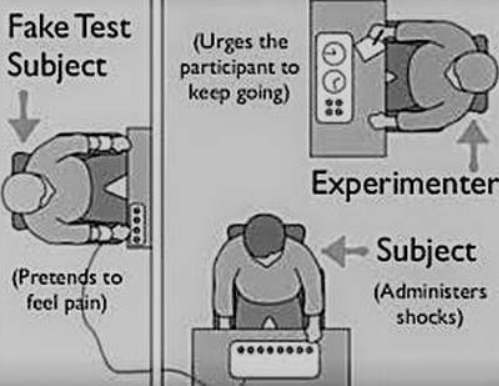 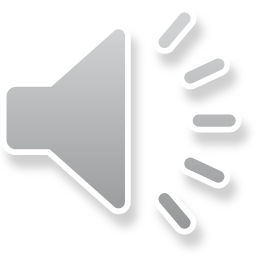 Výkonnost ve skupině
Sociální facilitace
Lidé obvykle podávají vyšší výkon, pokud činnost provádí současně s dalšími osobami nebo jsou přítomni diváci.
Přítomnost druhých osob zvyšuje výkon při jednoduchých a dobře zvládnutých činnostech.
Sociální inhibice
nepříznivé důsledky přítomnosti druhých osob, 
častější chyby, zhoršení rychlosti a přesnosti výkonu,
Přítomnost druhých osob zhoršuje výkon při složitých a ne zcela osvojených činnostech.
Sociální zahálení
Pokud je jedinec začleněn ve skupině, která má společný úkol, může nastat snížení jeho výkonu. Sociální zahálení nastává v podmínkách, kdy není sledován individuální výkon jednotlivých členů skupiny.
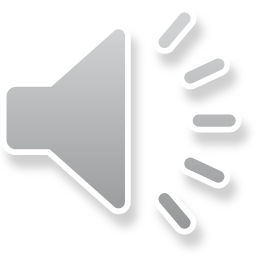 Literatura
ATKINSONOVÁ, R. L. Psychologie. Praha: Portál, 2000.
GEIST, B. Sociologický slovník. Praha: Victoria Publishing, 1992.
GILLERNOVÁ, I., KREJČOVÁ, L.  a kol. Sociální dovednosti ve škole. Praha: Grada Publishing, 2012.
FREUD, S. O člověku a kultuře. Praha: Odeon, 1990.
HAYESOVÁ, N. Základy sociální psychologie. Praha: Portál, 1998.
HELUS, Z. Úvod do psychologie. Učebnice pro střední školy a bakalářská studia na VŠ. Praha: Grada Publishing, 2014.
HEWSTONE, M., STROEBE, W. Sociální psychologie. Praha: Portál, 2006.
JANOUŠEK, J. Sociální psychologie. Praha: SPN, 1988. 
MYERS, D. G. Sociální psychologie. Brno, Edika, 2016.
NAKONEČNÝ, M. Sociální psychologie. Praha: Academia, 2009. 
ŘEZÁČ, J. Sociální psychologie. Brno: Paido, 1998.
SCHINDLER, R. Grundprincipen der Psychodynaik in der Gruppe. Psyche 5/1957.
ZABOROWSKI, Z. Sociální psychologie a výchova. Praha, SPN, 1965.
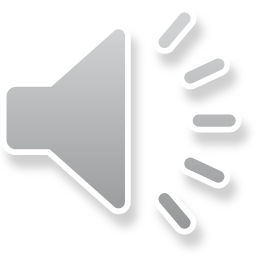 Vytvořeno v rámci projektu: DANTE, reg. č. NPO_UPCE_MSMT-16591/2022
Toto dílo podléhá licenci Creative Commons BY 4.0. Pro zobrazení licenčních podmínek navštivte https://creativecommons.org/licenses/by-sa/4.0/.
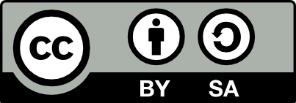 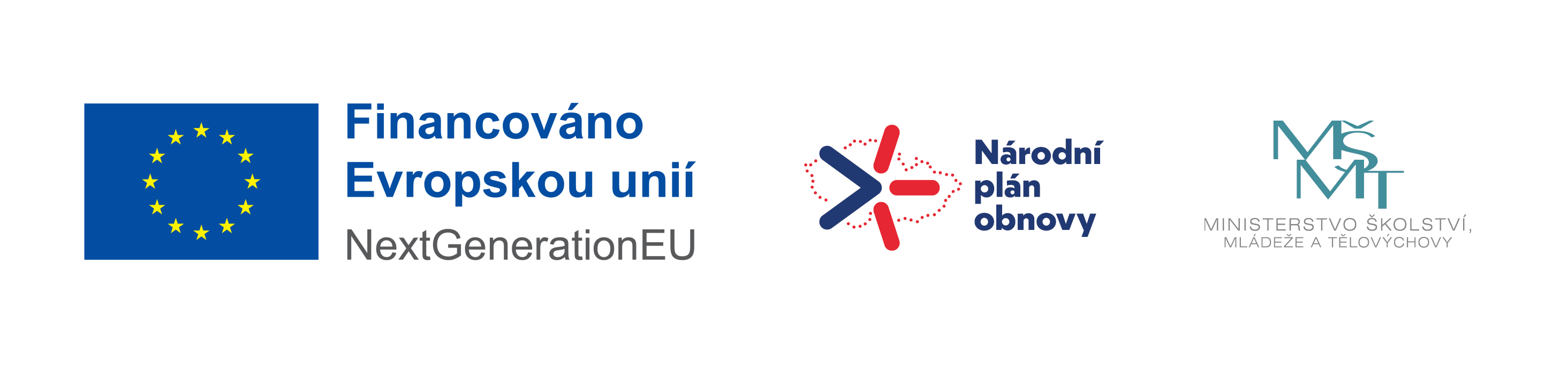 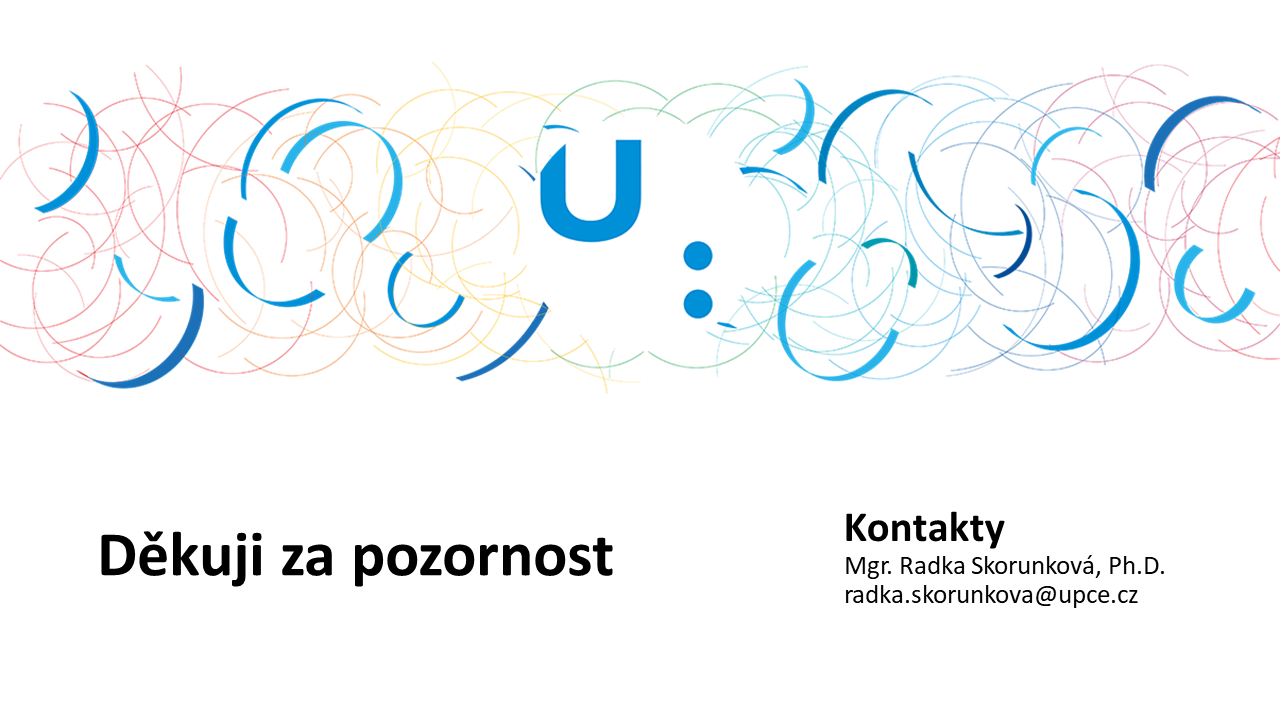